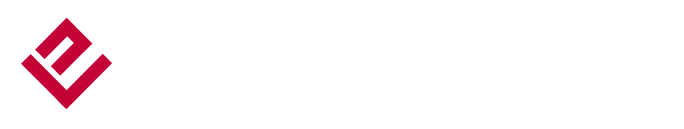 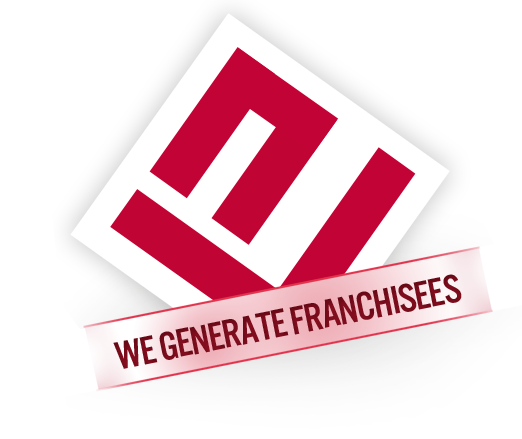 A search for innovation. A mission to improve.

“What’s dangerous is not to evolve.”
Jeff Bezos (1964 - )
American Entrepreneur, Founder of Amazon.com
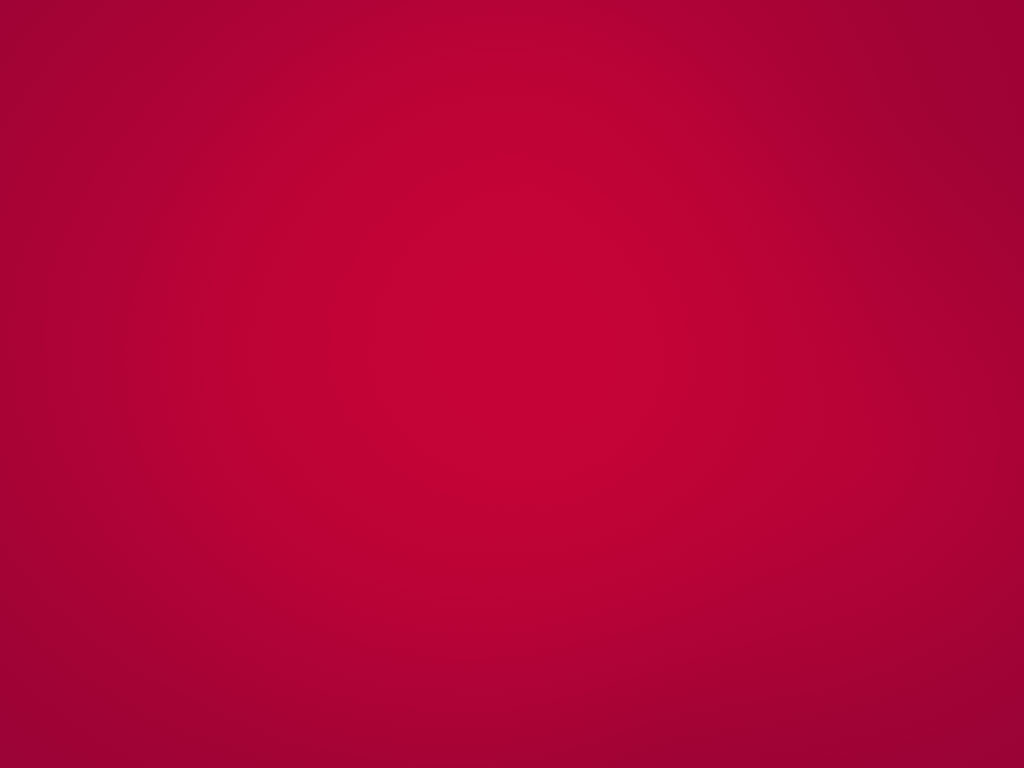 OUR MISSION
We have an obligation to the leads we cultivate. Our leads entrust us with personal information in hopes of finding a viable business model. Our mission is to offer a great service to the leads we generate by providing a diverse portfolio of successful franchise businesses.

www.executive-leads.com
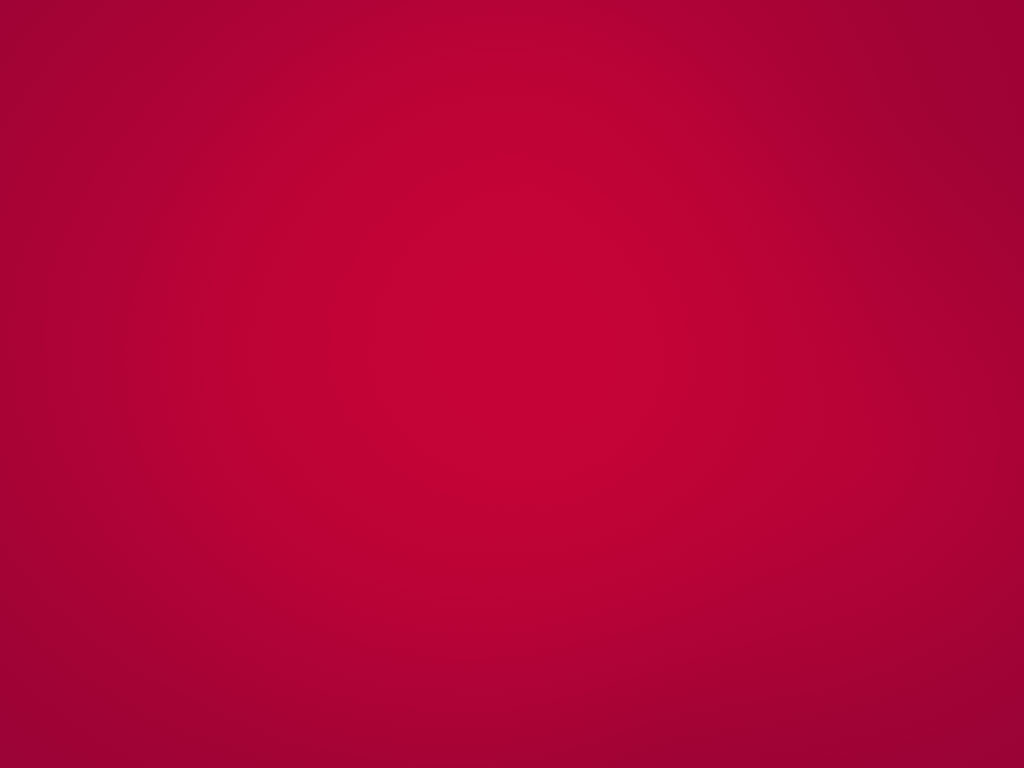 Who We Are
Established in 2007, we are a Dallas, Texas based marketing company that specializes in generating entrepreneur leads. 

We work in both the Franchise and Insurance industries.  We help qualified candidates realize their dreams of becoming their own boss.    

www.executive-leads.com
[Speaker Notes: 1) We aren’t like most marketing firms that do anything and everything related to marketing and advertising.  We keep it simple.  We strive to be the best in generating quality sales leads.
2) On the franchise side, we help companies expand by connecting them with quality leads.  On the insurance side, we are helping Farmers District Managers across the nation grow by helping automate and streamline their recruiting processes.]
How We Are Different
CALL VERIFIED 2.0
Custom-Tailored Lead Programs
Focus on Service and building long-term relationships

We specialize in targeting corporate professionals transitioning to entrepreneurship. 

Not a web portal site.  
No Pay-Per-Click, Search Engine Optimization & Search Engine Marketing.  
Every step in our unique process to generate quality leads is performed in-house.
[Speaker Notes: Every step in our process to generate quality leads is performed in-house.  This means there is always an open line of communication within our team and the time it takes to adjust to our clients’ needs are minimized.]
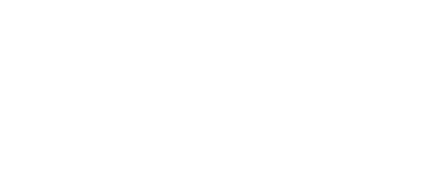 We Call-Verify:
Industries of interest 
Financials
Geo-targets 
We introduce the franchise brand if all three criteria match to
the franchise.  With the introduction, we obtain permission (opt in/opt-out) before delivering the each lead.
[Speaker Notes: Taking CALL VERIFIED leads to the next level.]
CUSTOM-TAILORED LEAD PROGRAMS
Because one size doesn’t fit all.  What might work for franchise ABC doesn’t necessarily mean it will work for franchise XYZ.
We can geo-target by State, City, County or Zip Code
We only deliver leads that meet your financial requirements.
Leads must Opt-in to your brand before we deliver.
Focus on Service and building long-term relationships
Maintaining an open line of communication 
Feedback and suggestions are essential to our process for customizing each franchise program.
Building long-term relationships is key to our success.
Our success ultimately comes down to ROI for our clients.
[Speaker Notes: -Servicing our clients means maintaining an open line of communication for feedback and suggestions.  This is essential in our process of customizing our program to fit the needs of our client’s.
-With our processes to refine and filter each lead we deliver, we believe our clients will see great value and ROI from our custom-tailored programs.]
Our Process
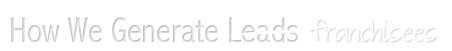 Targeted marketing campaigns
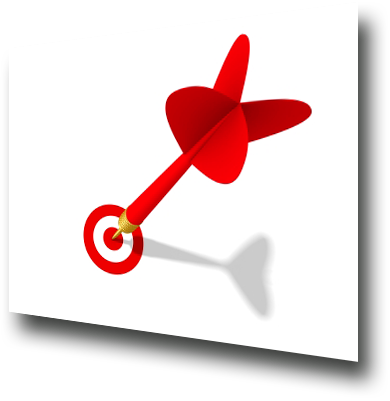 Our Process
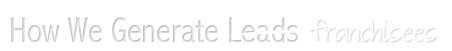 Targeted marketing campaigns
Online questionnaire
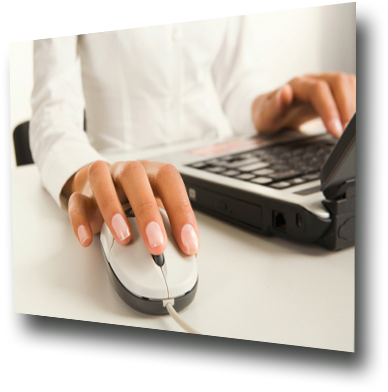 Our Process
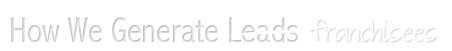 Targeted marketing campaigns
Online questionnaire
Call-Verification 2.0
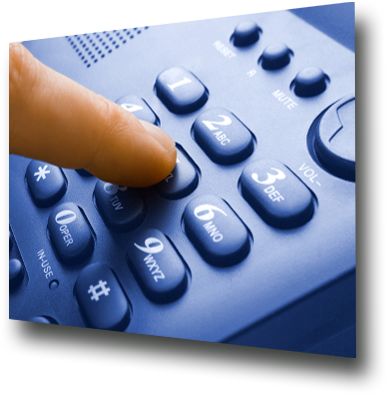 Our Process
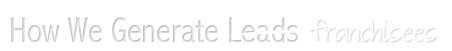 Targeted marketing campaigns
Online questionnaire
Call-Verification 2.0
Email confirmation
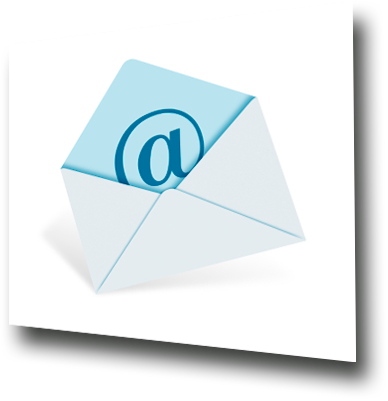 Our Process
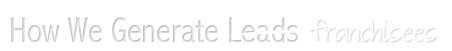 Targeted marketing campaigns
Online questionnaire
Call-Verification 2.0
Email confirmation
Lead delivery
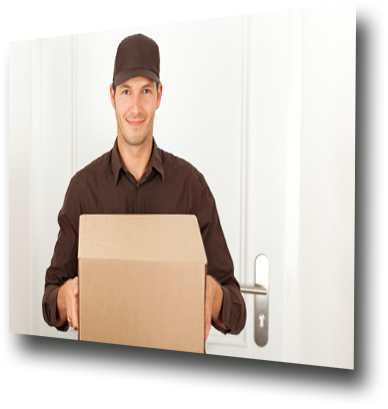 Targeted marketing campaigns
Referrals from partnerships with corporate recruiters
Email marketing campaigns
Banner advertising
Job boards
Entrepreneurial sites
Career Counseling sites
Candidate submits an online questionnaire
Contact info
Geo-targets
Financials
Industries of interest
Call-Verification
Our coordinators assess each candidate’s qualification and interest level while reviewing industries of interest, financials, and geo-targets.  We then introduce the franchise brand(s) if all three criteria match to the filters provided.  

Introduction of franchise brand entails a quick pitch highlighting the business model while hitting on key points on what makes the brand unique.
Confirmation email
Confirmation email is sent to candidate thanking them for their time. Also included is a summary of the phone conversation to remind the candidate of the franchise(s) that will be in contact.
Lead Delivery
Lead is delivered to client in real time
Notification of lead via email 
Access to all leads through our custom CRM
How to Order
Tier Structure
Tier 1 - 25-50K liquid capital
Tier 2 - 50-100K liquid capital
Tier 3 - 100K liquid capital
Order Requirement
Minimum 50 lead commitment
Completed franchise questionnaire
Completed order form
Completed credit card/eCheck authorization